Examples
Relations Among Load, Shear and Bending Moment
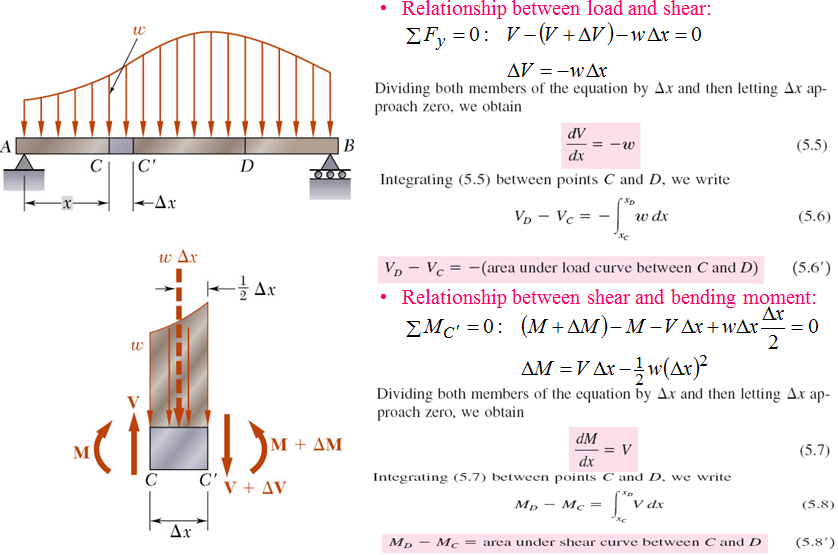 5- 2
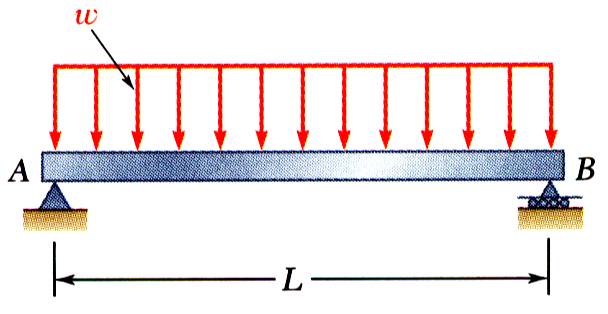 Reactions at supports,
Shear curve,
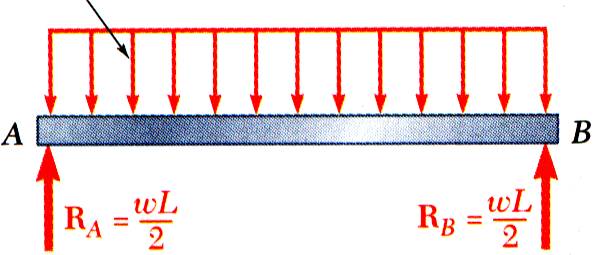 Moment curve,
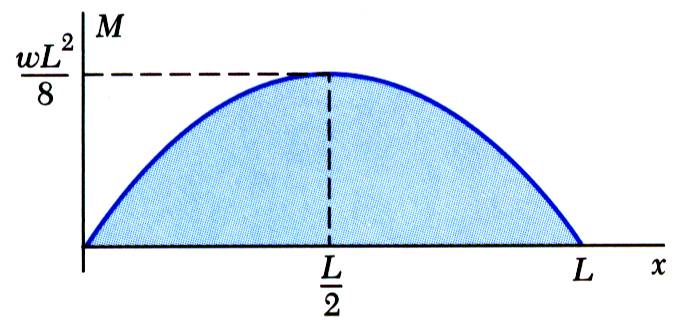 Relations Among Load, Shear and Bending Moment
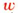 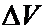 +
_
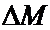 +
+
5- 3
ENGINEERING MECHANICS : STATICS
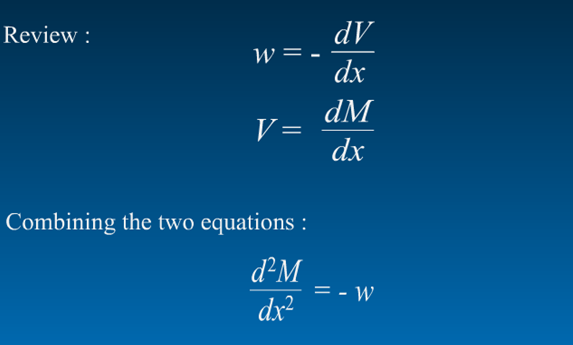 5- 4
Problem-1
4 kN
2 kN/m
2.8 kN.m
Plot the shear and moment diagrams produced in the simple beam by the forces shown.
B
A
1 m
1 m
1 m
1 m
1 m
4/18/2016
5
Solution
Reactions:
4 kN
2 kN/m
2.8 kN.m
A
B
1 m
1 m
1 m
1 m
1 m
4/18/2016
6
Desired sections
4 kN
2 kN/m
2.8 kN.m
A
B
1 m
1 m
1 m
1 m
1 m
4/18/2016
7
SF and BM calculations
2 kN/m
A
2.8 kN.m
A
x
x
2 m
2.8 kN.m
A
x
4/18/2016
8
SF and BM calculations
4 kN
2 kN/m
2.8 kN.m
A
1 m
1 m
1 m
1 m
x
2 kN/m
2.8 kN.m
A
1 m
1 m
1 m
x
4/18/2016
9
SF and BM calculations (contd.)
4/18/2016
10
Shear force and Bending Moment Diagrams
4 kN
2 kN/m
2.8 kN.m
A
B
1 m
1 m
1 m
1 m
1 m
4/18/2016
11
Sample Problem 2
SOLUTION:
Taking entire beam as a free-body, calculate reactions at B and D.
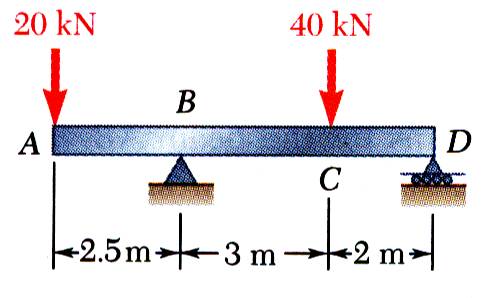 Find equivalent internal force-couple systems for free-bodies formed by cutting beam on the left and right sides   of load application points.
Draw shear force and bending moment diagrams for the beam       and loading shown.
Plot the results.
5- 12
SOLUTION:
Taking free-body of the entire beam, calculate the reactions at B and D (By=46 kN and Dy=14 kN).
Find equivalent internal force-couple systems at sections on both sides of load application points.
Similarly,
Sample Problem 2 - Continued
5- 13
Sample Problem 2 - Continued
Plot results.
Note that for a beam subjected to concentrated loads, shear force is of constant value between concentrated loads and bending moment varies linearly.
+
_
_
Remember Sign Convention
V
+
M
M
+
_
_
V
5- 14
ENGINEERING MECHANICS : STATICS
Sample Problem 3
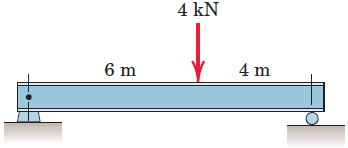 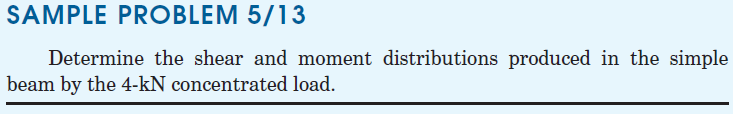 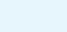 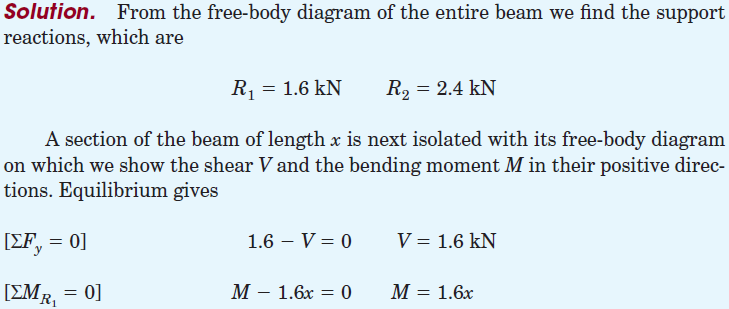 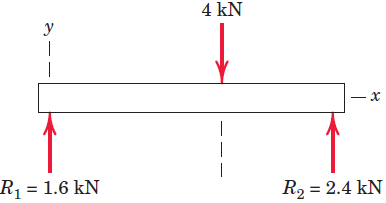 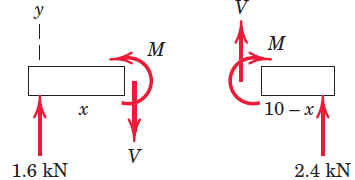 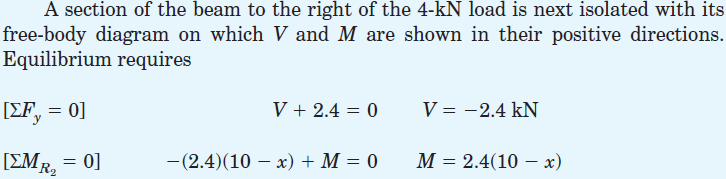 5- 15
ENGINEERING MECHANICS : STATICS
Sample Problem 3 - Continued
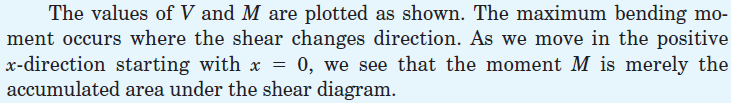 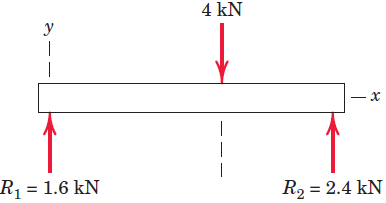 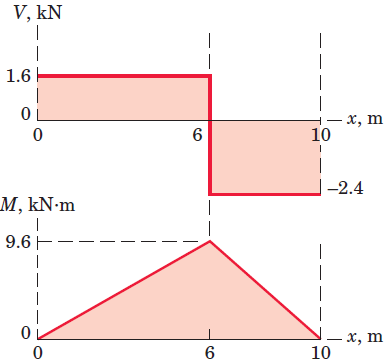 +
0 m < x < 6 m
6 m < x < 10 m
_
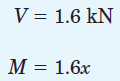 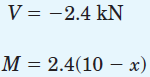 +
+
5- 16
ENGINEERING MECHANICS : STATICS
Sample Problem 4
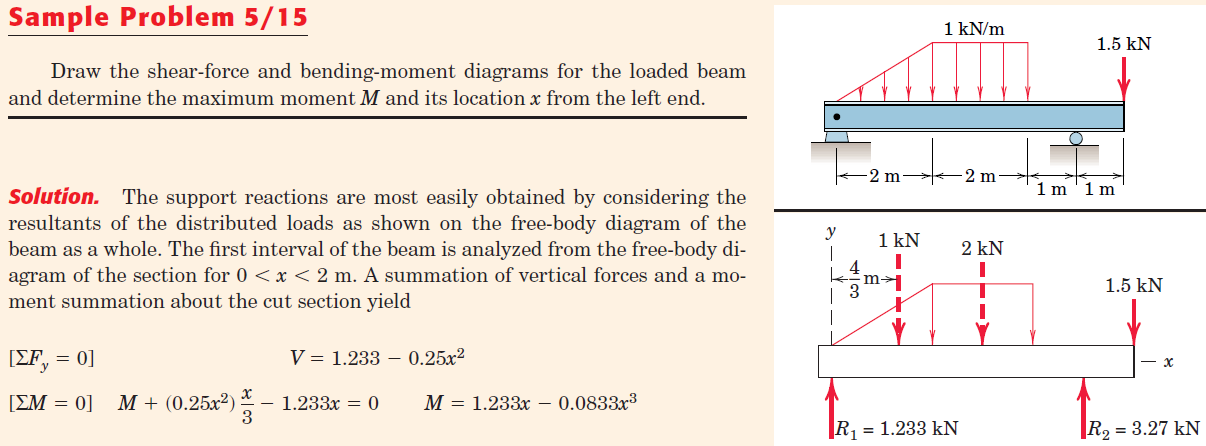 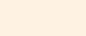 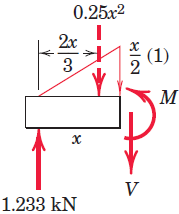 5- 17
ENGINEERING MECHANICS : STATICS
Sample Problem 4 - Continued
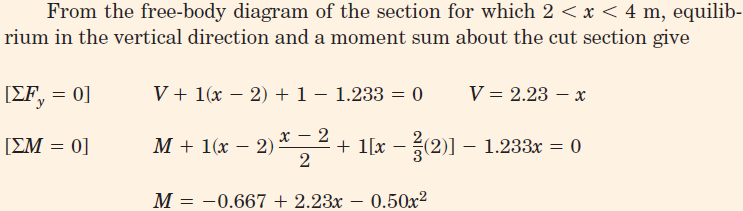 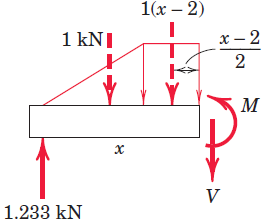 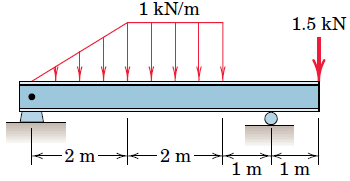 5- 18
ENGINEERING MECHANICS : STATICS
Sample Problem 4 - Continued
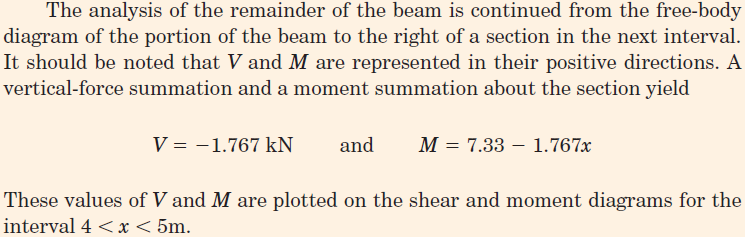 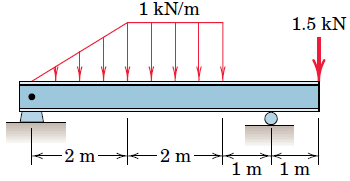 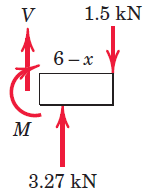 5- 19
ENGINEERING MECHANICS : STATICS
Sample Problem 4 - Continued
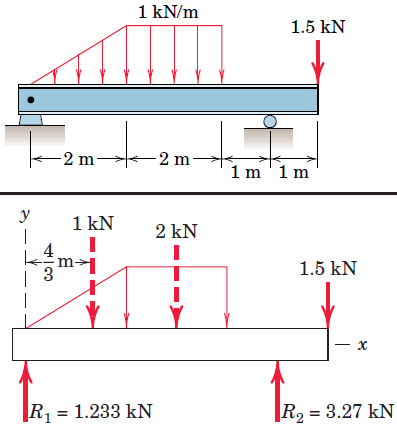 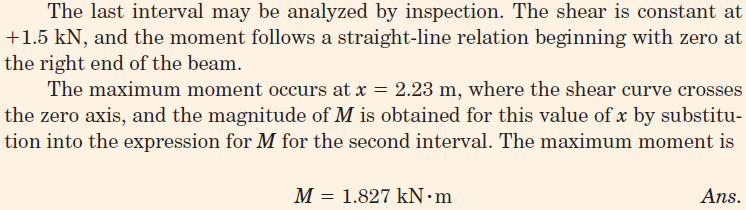 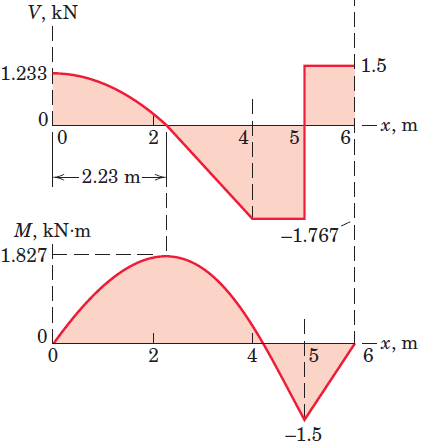 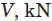 0.233
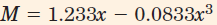 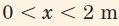 1.799
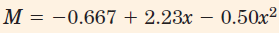 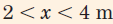 At x=2 m , M=1.799 kN.m
At x=2.23 m, M=1.827 kN.m (maximum moment)
5- 20
ENGINEERING MECHANICS : STATICS
Sample Exam Question
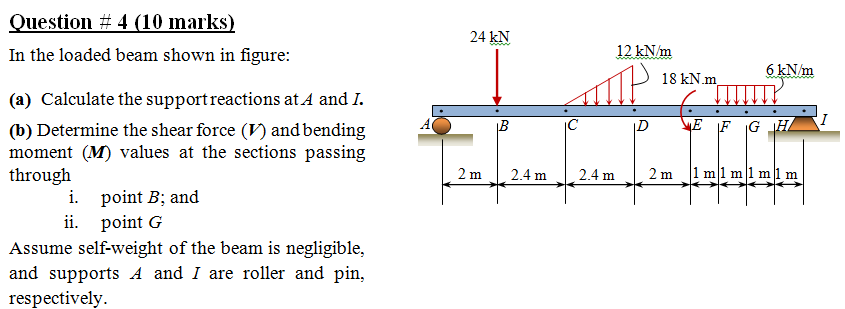 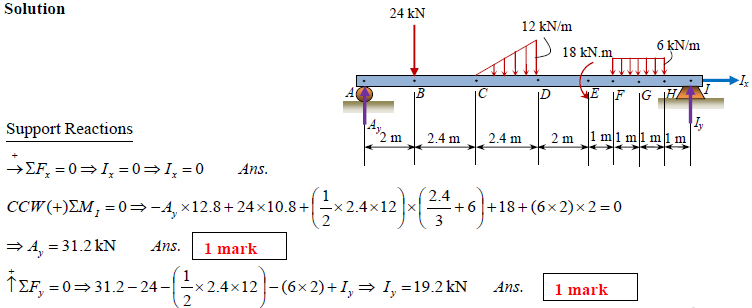 5- 21
ENGINEERING MECHANICS : STATICS
Sample Exam Question
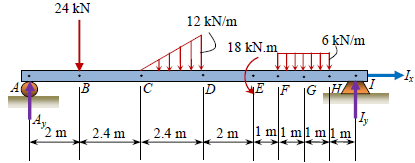 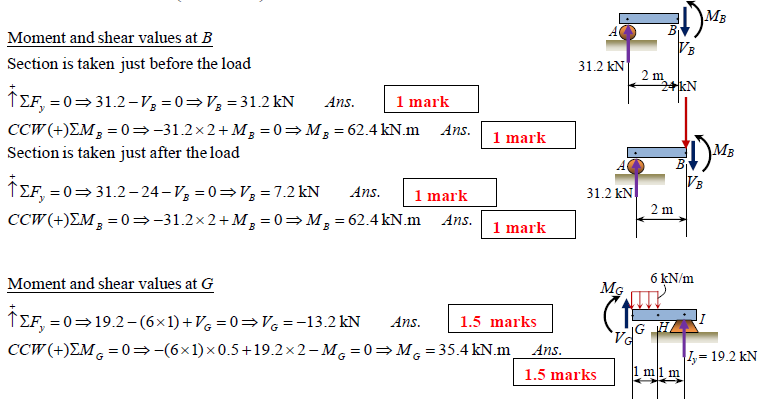 5- 22
Sample Problem 6
SOLUTION:
The change in shear between A and B is equal to the negative of area under load curve between points.  The linear load curve results in a parabolic shear curve.
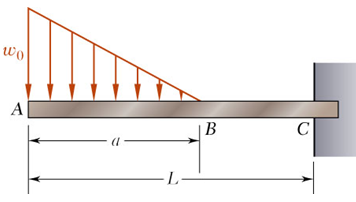 With zero load, change in shear between B and C is zero.
The change in moment between A and B is equal to area under shear curve between points.  The parabolic shear curve results in a cubic moment curve.
Sketch the shear force and bending-moment diagrams for the cantilever beam and loading shown.
The change in moment between B and C is equal to area under shear curve between points.  The constant shear curve results in a linear moment curve.
5- 23
Sample Problem 6 - Continued
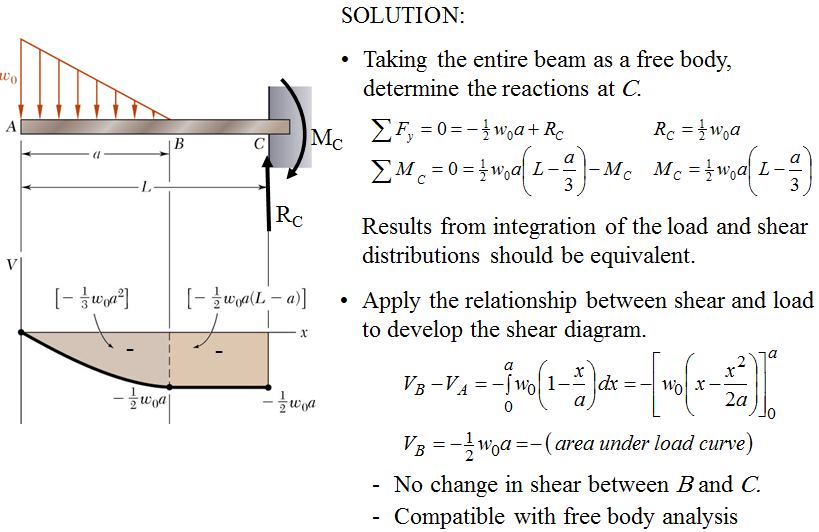 5- 24
Sample Problem 6 - Continued
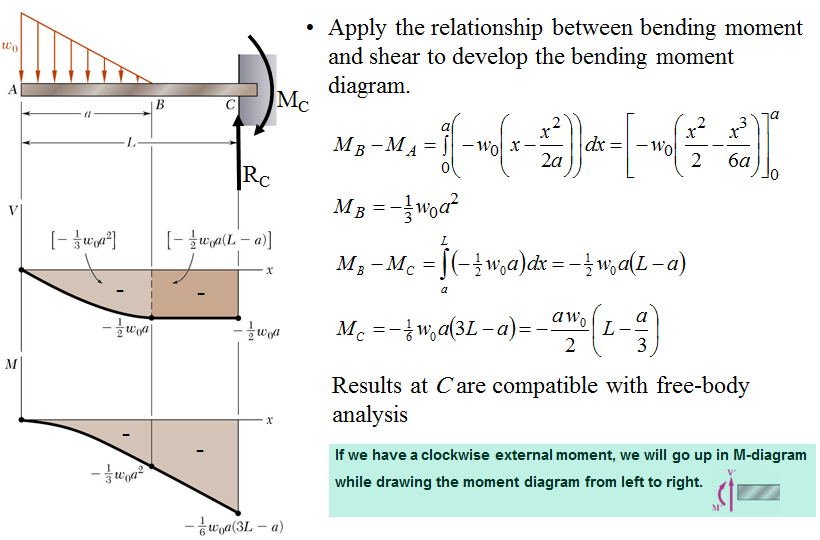 5- 25